ОБРАЗОВАТЕЛЬНАЯ ПРОГРАММАДОПОЛНИТЕЛЬНЫЙ РАЗДЕЛ(для ознакомления родителей)
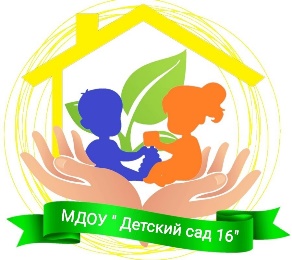 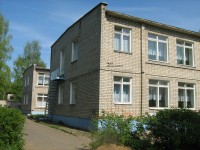 МДОУ «ДЕТСКИЙ САД №16» 

ОБЩЕЕ КОЛИЧЕСТВО ГРУПП – 10

КОЛИЧЕСТВО ДЕТЕЙ – 215 от 1,5 до 7 лет с подавляющим преобладанием русской национальности

ГРУППЫ ФУНКЦИОНИРУЮТ В РЕЖИМЕ 5 – ДНЕВНОЙ рабочей недели, с 12 – часовым пребыванием

Воспитание и обучение в детском саду носит светский, общедоступный характер и ведется на русском языке. 
Основной структурной единицей дошкольного образовательного учреждения является группа детей дошкольного возраста
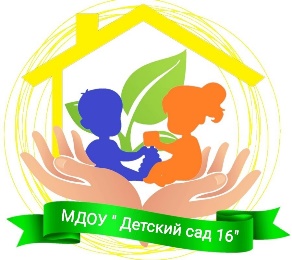 ИСПОЛЬЗУЕМЫЕ ПРИМЕРНЫЕ ПРОГРАММЫ
ФЕДЕРАЛЬНОГО ГОСУДАРСТВЕННОГО ОБРАЗОВАТЕЛЬНОГО СТАНДАРТА ДОШКОЛЬНОГО ОБРАЗОВАНИЯ (УТВЕРЖДЕН ПРИКАЗОМ МИНОБРНАУКИ РОССИИ ОТ 17 ОКТЯБРЯ 2013 Г. № 1155, ЗАРЕГИСТРИРОВАНО В МИНЮСТЕ РОССИИ 14 НОЯБРЯ 2013 Г., РЕГИСТРАЦИОННЫЙ № 30384; В РЕДАКЦИИ ПРИКАЗА МИНПРОСВЕЩЕНИЯ РОССИИ ОТ 8 НОЯБРЯ 2022 Г. № 955, ЗАРЕГИСТРИРОВАНО В МИНЮСТЕ РОССИИ 6 ФЕВРАЛЯ 2023 Г., РЕГИСТРАЦИОННЫЙ № 72264) https://base.garant.ru/70512244/

ФЕДЕРАЛЬНОЙ ОБРАЗОВАТЕЛЬНОЙ ПРОГРАММЫ ДОШКОЛЬНОГО ОБРАЗОВАНИЯ (УТВЕРЖДЕНА ПРИКАЗОМ МИНПРОСВЕЩЕНИЯ РОССИИ ОТ 25 НОЯБРЯ 2022 Г.              № 1028, ЗАРЕГИСТРИРОВАНО В МИНЮСТЕ РОССИИ 28 ДЕКАБРЯ 2022 Г., РЕГИСТРАЦИОННЫЙ № 71847) https://docs.edu.gov.ru/#activity=41
ХАРАКТЕРИСТИКА ВЗАИМОДЕЙСТВИЯ 
ПЕДАГОГИЧЕСКОГО КОЛЛЕКТИВА 
С СЕМЬЯМИ ДЕТЕЙ
МИССИЯ:
ДОПОЛНЯТЬ, ПОДДЕРЖИВАТЬ И ТАКТИЧНО НАПРАВЛЯТЬ ВОСПИТАТЕЛЬНЫЕ ДЕЙСТВИЯ РОДИТЕЛЕЙ
 
ЦЕЛИ ВЗАИМОДЕЙСТВИЯ:
1. Обеспечение единства подходов к воспитанию и обучению детей в условиях ДОО и семьи; повышение воспитательного потенциала семьи.
2. Обеспечение психолого-педагогической поддержки семьи и повышение компетентности родителей в вопросах образования, охраны и укрепления здоровья детей младенческого, раннего и дошкольного возраста
ХАРАКТЕРИСТИКА ВЗАИМОДЕЙСТВИЯ ПЕДАГОГИЧЕСКОГО КОЛЛЕКТИВА С СЕМЬЯМИ ДЕТЕЙ
ЗАДАЧИ ВЗАИМОДЕЙСТВИЯ:
1. Информирование родителей и общественности относительно целей дошкольного образования, общих для всего образовательного пространства РФ, о мерах господдержки семьям, имеющим детей дошкольного возраста, а также об образовательной программе, реализуемой в ДОО.
2. Просвещение родителей, повышение их правовой, психолого-педагогической компетентности в вопросах охраны и укрепления здоровья, развития и образования детей.
3. Создание условий для развития ответственного и осознанного родительства как базовой основы благополучия семьи.
4. Построение взаимодействия в форме сотрудничества и установления партнерских отношений с родителями детей младенческого, раннего и дошкольного возраста для решения образовательных задач.
5. Вовлечение родителей в образовательный процесс
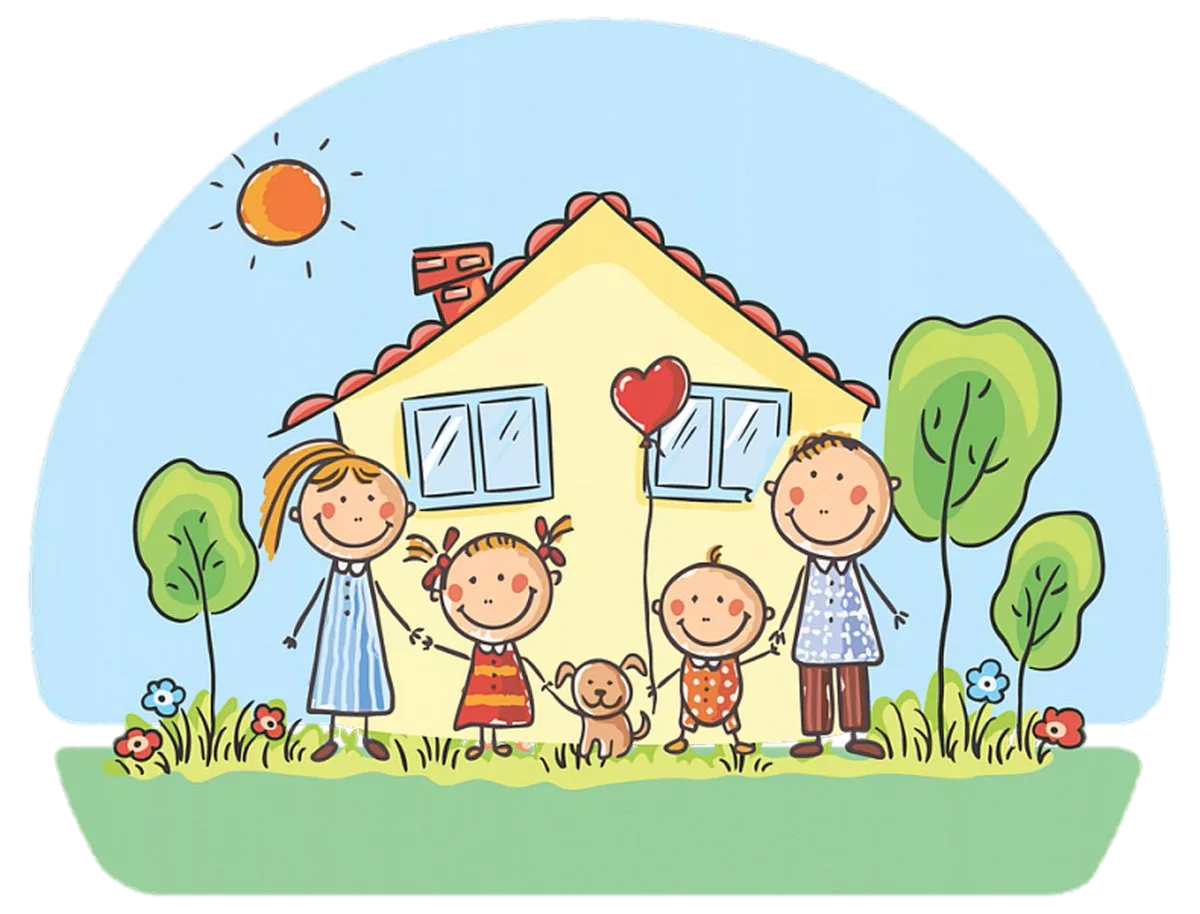